Semantisatieverhaal B:
Een paar weken geleden stormde het enorm hè. Weten jullie het nog? Mijn schutting is toen kapot gewaaid. De schutting inclusief de klimop, dus met de klimop erbij. Het oogde echt verschrikkelijk. Het zag er echt verschrikkelijk uit. De schutting ging heen en weer. Ik wilde wel een poging doen om de schutting te redden, ik wilde het proberen, maar het was te gewaagd. Het was te gevaarlijk. We zijn de hele middag en avond binnen gebleven. En eigenlijk zouden we op visite gaan, want een vriend van ons was 50 geworden. Dat is wel echt een mijlpaal, een belangrijke gebeurtenis. Maar het was echt te gevaarlijk buiten. Dus helaas niet naar onze vrienden. 
Zo’n storm verstoort je hele dag hè… Het brengt je hele dag in de war. En de schutting..? Die is uiteindelijk helemaal omgevallen… Gelukkig was de rest van de tuin intact, onbeschadigd, gebleven. De volgende dag heb ik met de buren de schutting verwijderd. Hij lag midden op de straat. Ik vind het fijn dat ik in een woonwijk woon, met veel mensen om mij heen. Zo is er altijd wel iemand die wil helpen, zoals de buren. Als je afgelegen woont, ver van huizen en mensen, is er minder hulp dichtbij. En als je ook nog eens in een onherbergzaam, woest gebied woont, moet je het helemaal in het eentje doen. Zo’n storm als er laatst was, is er eigenlijk nooit. Dit was best wel legendarisch. Legendarisch betekent zo beroemd dat er nog steeds over gesproken wordt. Herinneren jullie je ook nog iets dat je legendarisch zou kunnen noemen?
B
[Speaker Notes: Woordenoverzicht

de poging = de keer dat je iets probeert
intact = heel en compleet, onbeschadigd
inclusief = met … erbij, meegerekend
ogen = eruitzien
legendarisch = zo beroemd dat er nog steeds over gesproken wordt
gewaagd = riskant, gevaarlijk
afgelegen = ver van huizen en mensen
onherbergzaam = woest, verlaten
de mijlpaal = de belangrijke gebeurtenis
verstoren = in de war brengen]
Gerarda Das
Marjan ter Harmsel
Mandy Routledge
Francis Vrielink
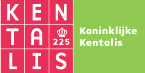 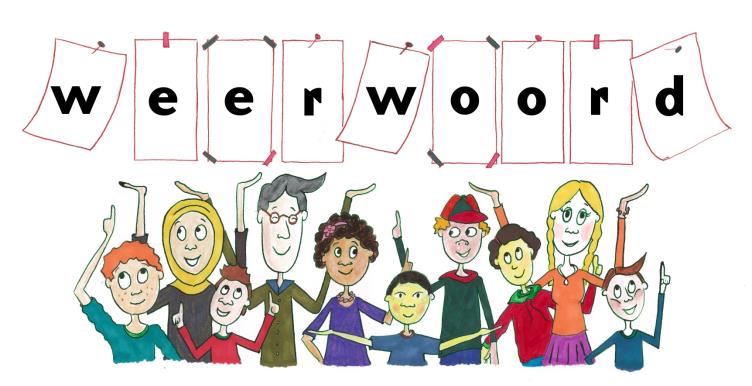 Week 11 – 15 maart 2022
Niveau B
inclusief
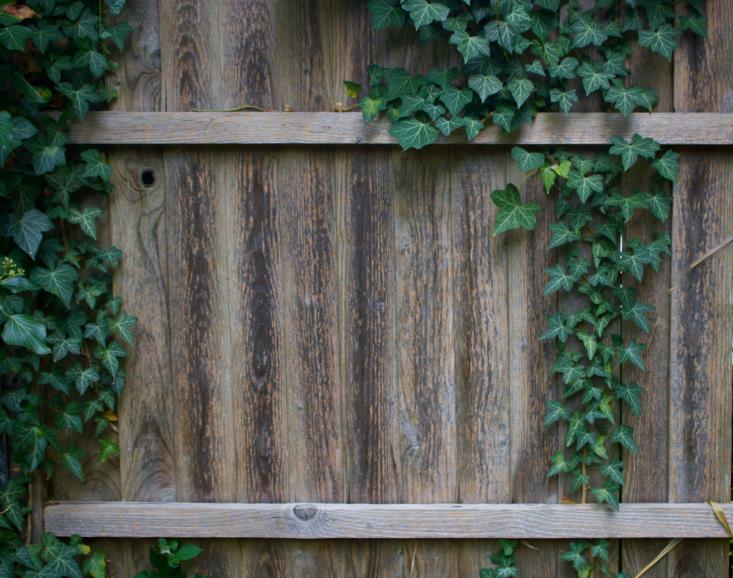 ogen
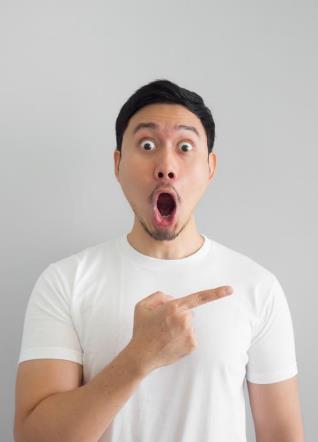 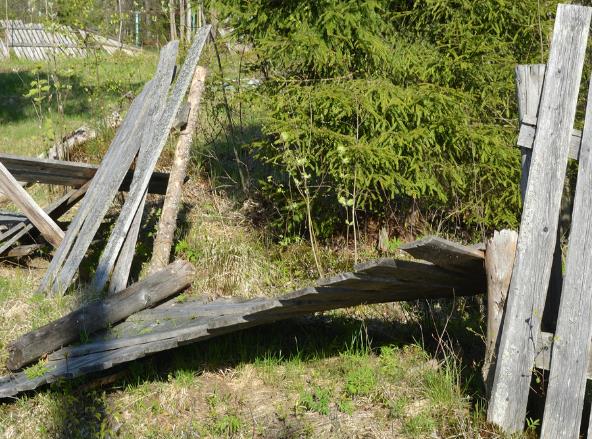 de poging
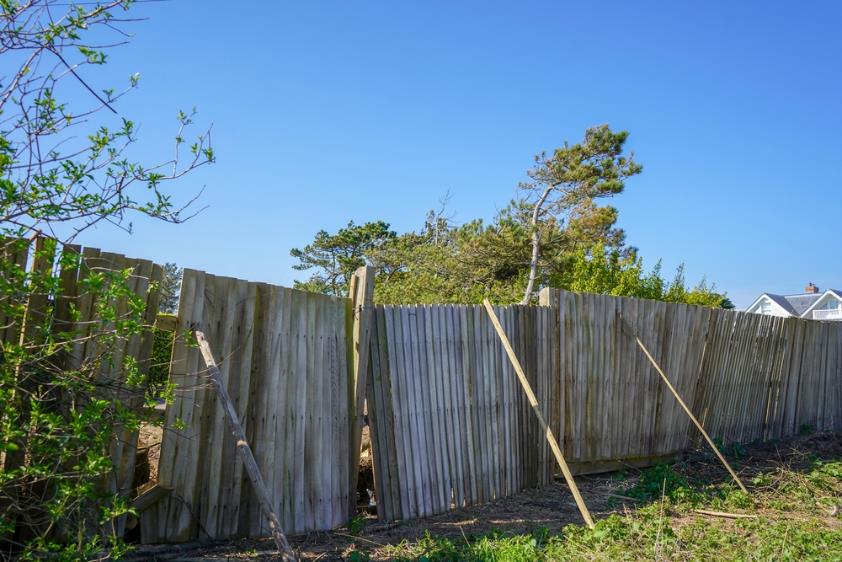 gewaagd
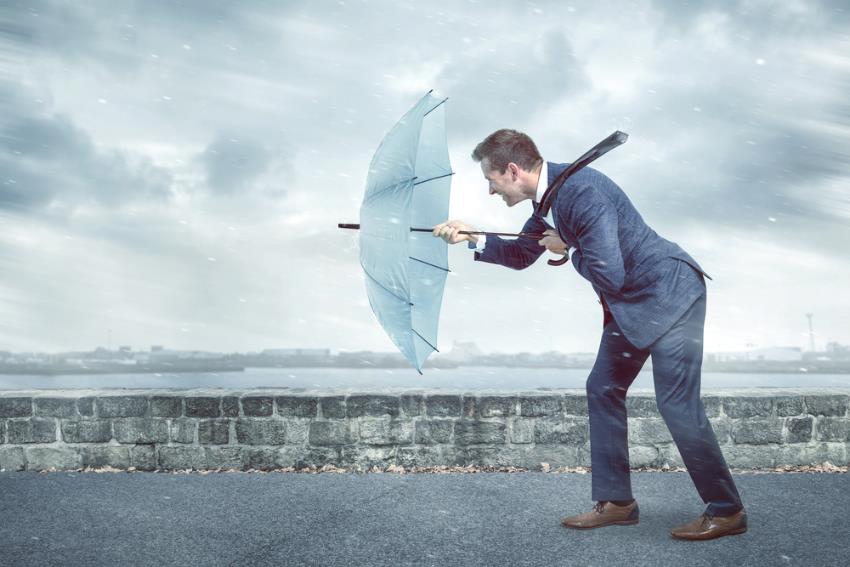 de mijlpaal
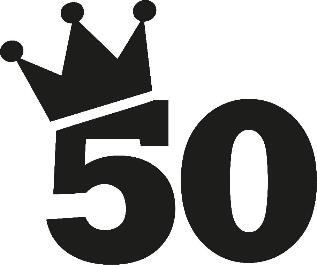 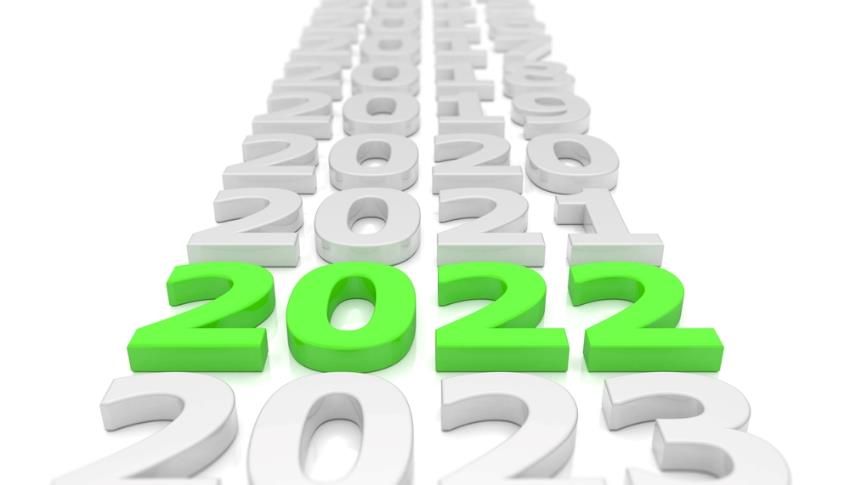 verstoren
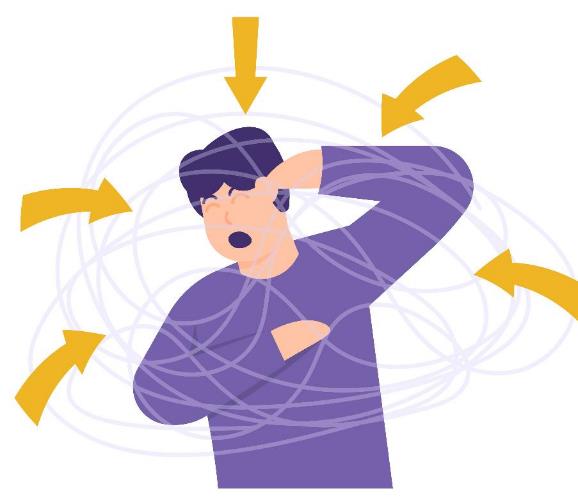 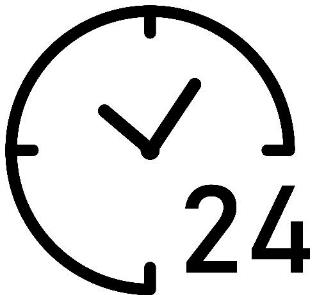 intact
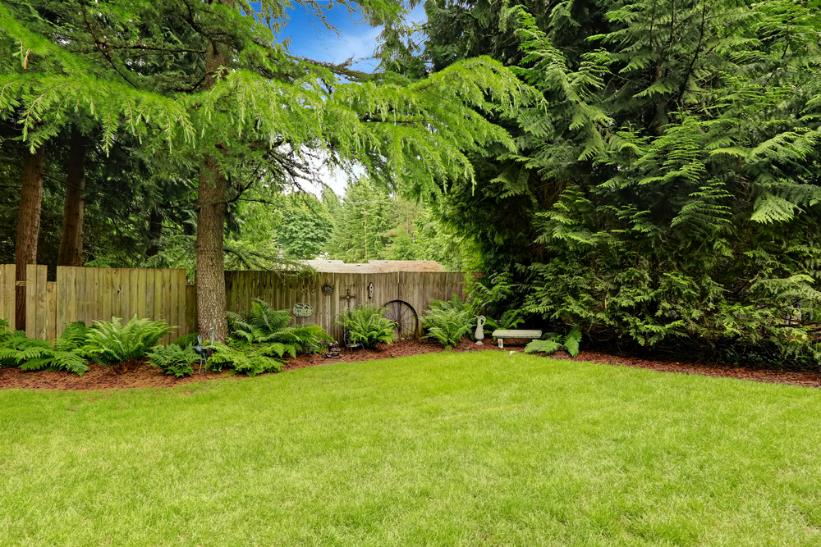 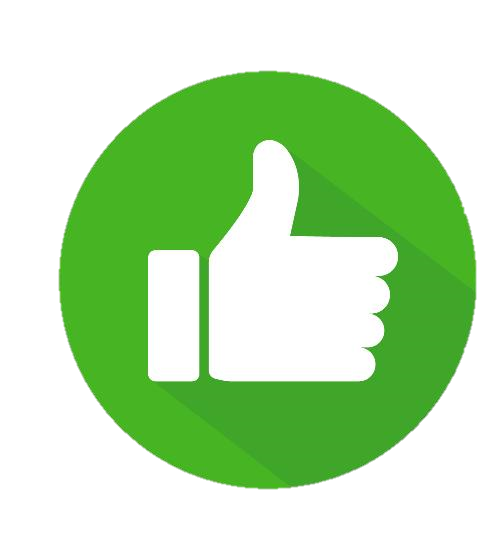 afgelegen
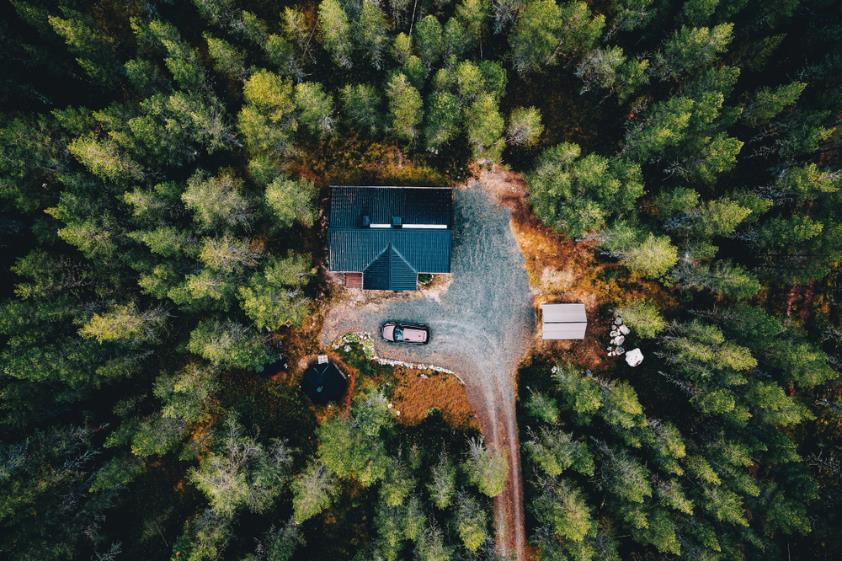 onherbergzaam
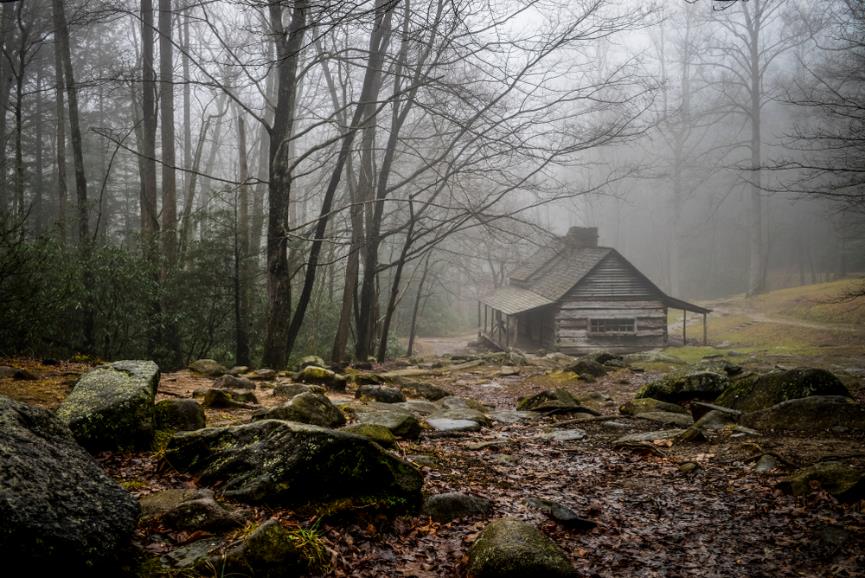 legendarisch
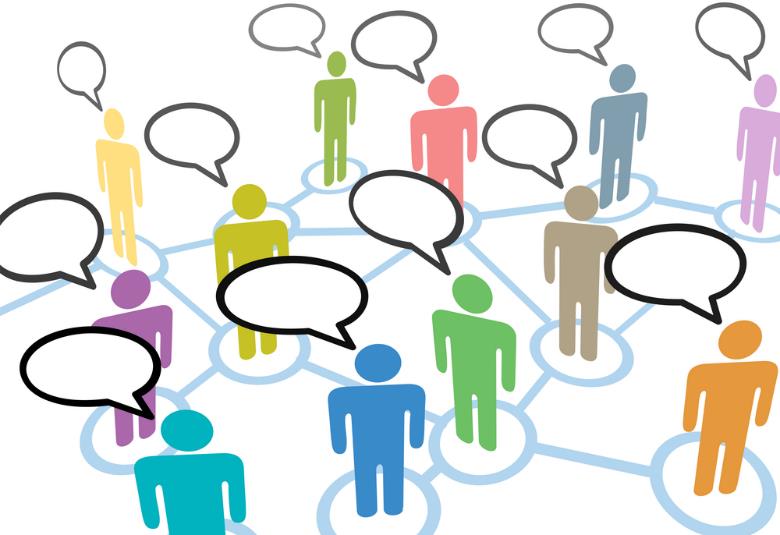 storm
storm
de storm
de storm
de storm
de storm
de storm
Op de woordmuur:
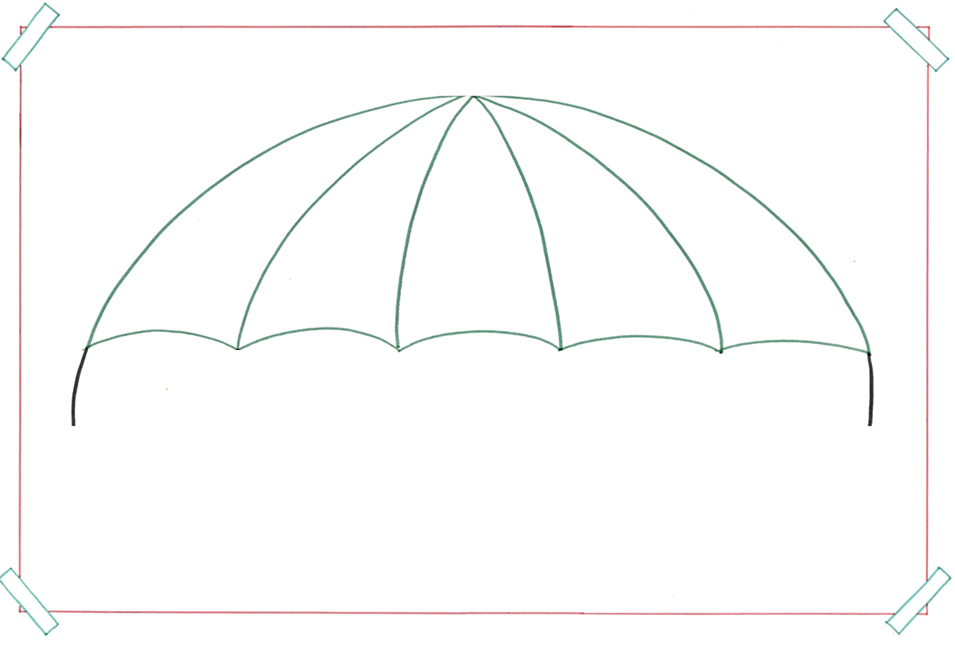 de mijlpaal
= de belangrijke gebeurtenis
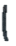 de geboorte
de 18e verjaardag
de 50e verjaardag
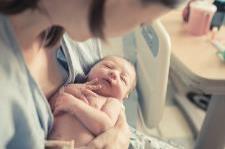 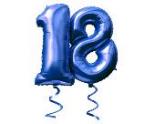 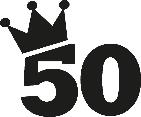 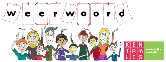 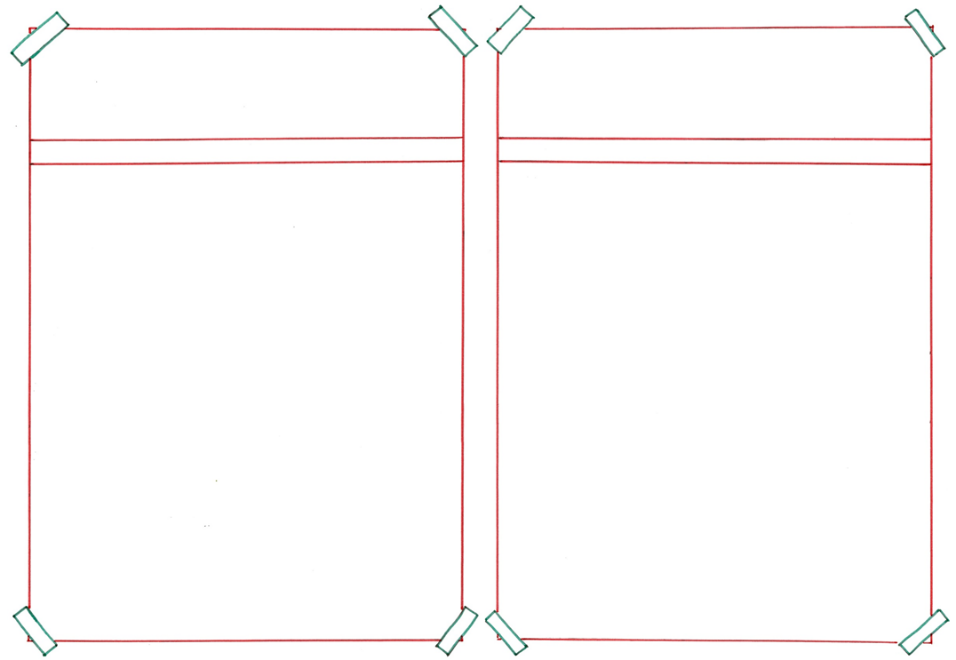 inclusief
exclusief
= zonder … erbij, niet meegerekend 
 
 
 
 
  


De nieuwe schutting is exclusief klimop.
= met … erbij, meegerekend
  
 
 

 
   
De schutting inclusief de klimop is omgevallen.
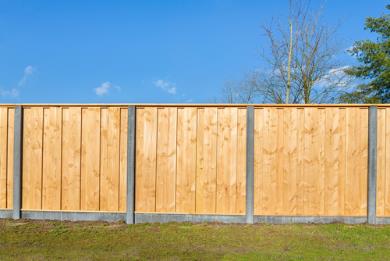 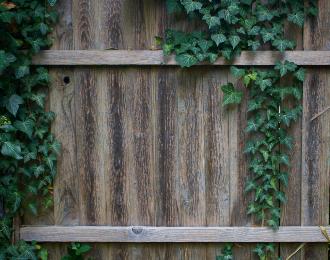 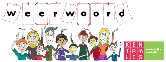 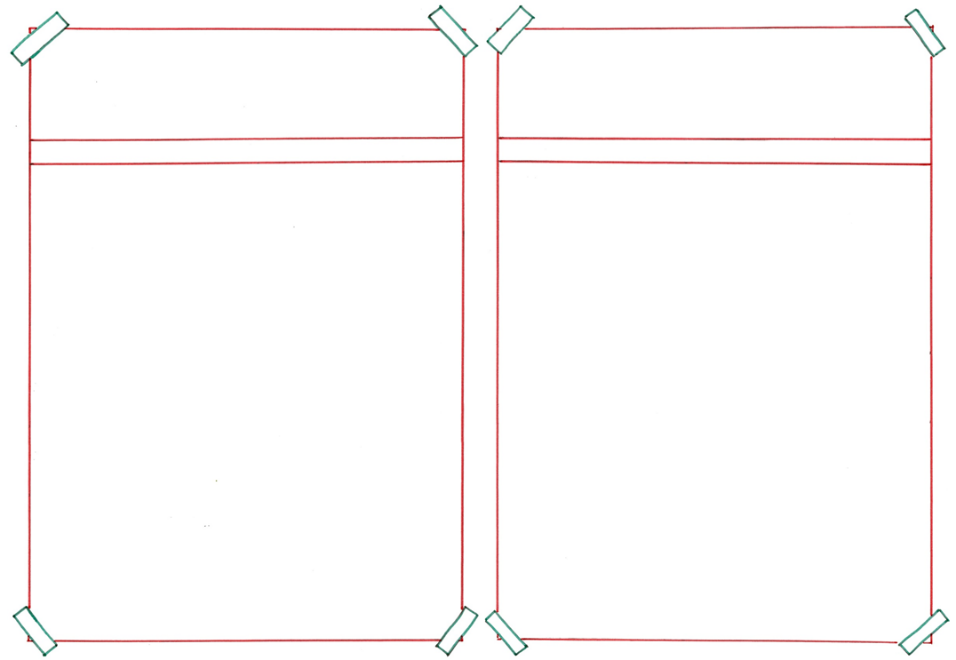 intact
beschadigd
= kapot, niet heel
 
 
 
 
 
  


De schutting was helemaal beschadigd.
= heel en compleet, onbeschadigd
  
 
 

 
   
De rest van de tuin was gelukkig nog intact.
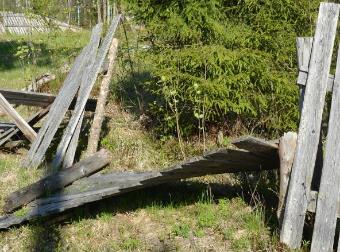 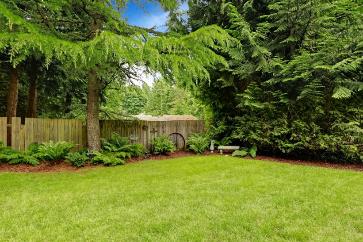 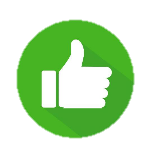 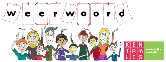 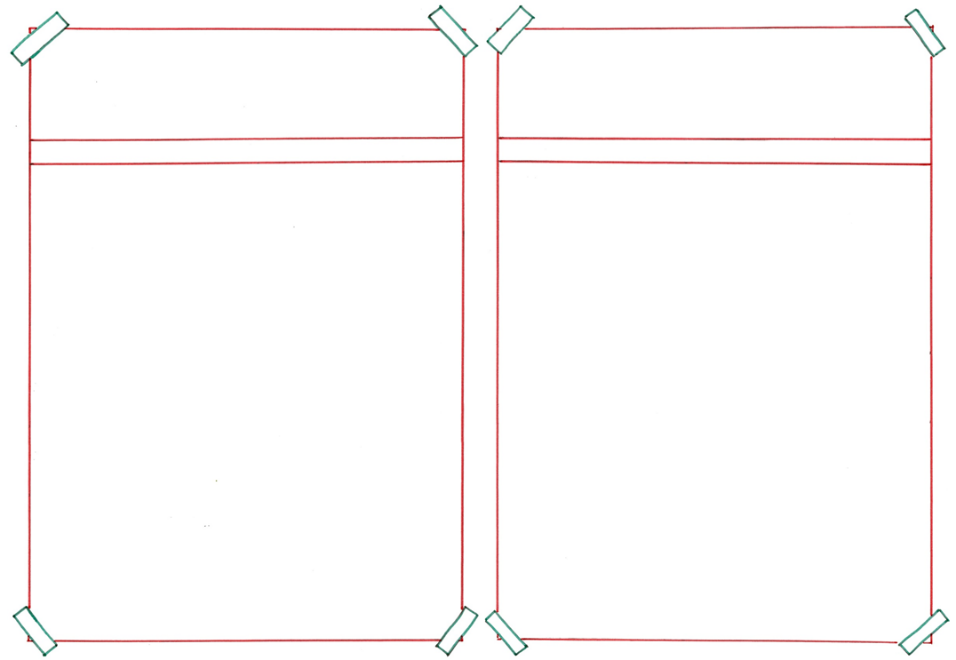 gewaagd
veilig
= zonder gevaar of risico 
 
 
 
 
  


Na de storm was het weer veilig om de schutting te maken.
= riskant, gevaarlijk

  
 
 

 
   
Het was te gewaagd om naar buiten te gaan.
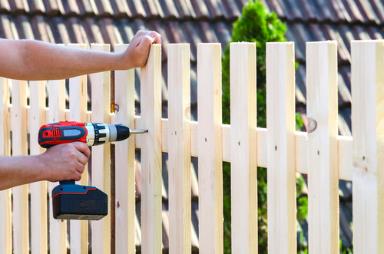 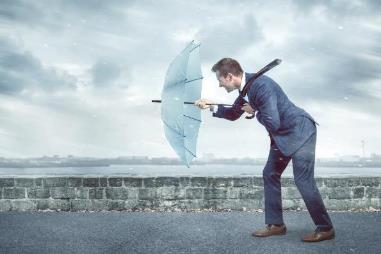 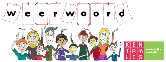 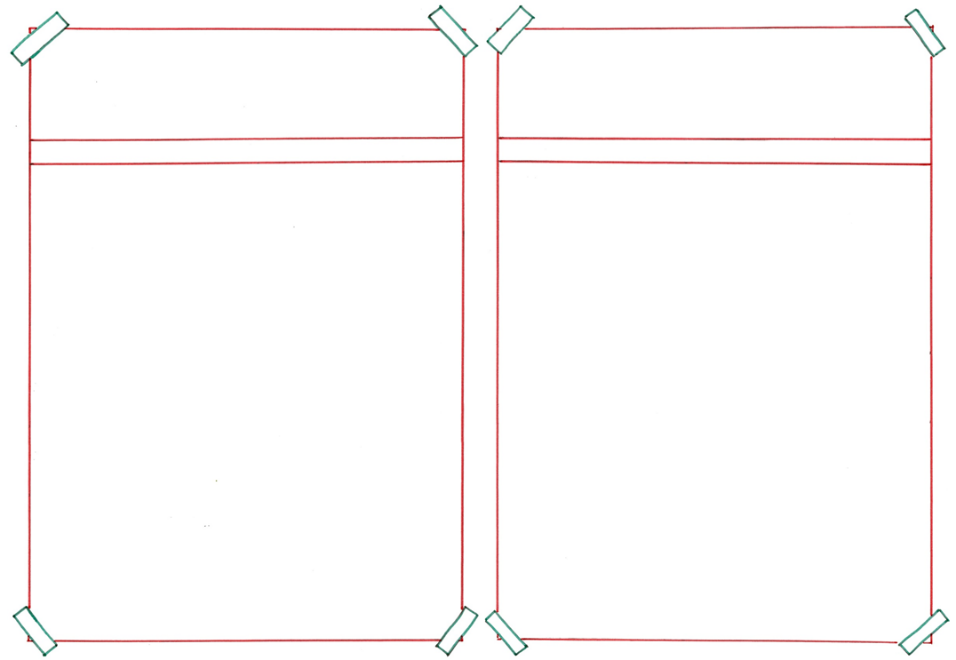 verstoren
ordenen
= in een bepaalde volgorde zetten 
 
 
 
 
  


Na de storm heb ik alle spullen in de tuin weer geordend.
= in de war brengen

  
 
 

 
   
De storm verstoorde mijn hele dag.
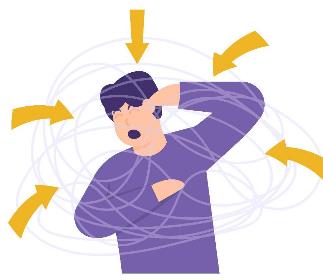 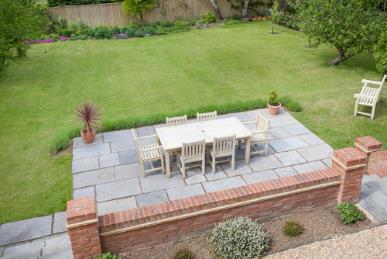 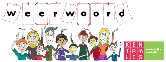 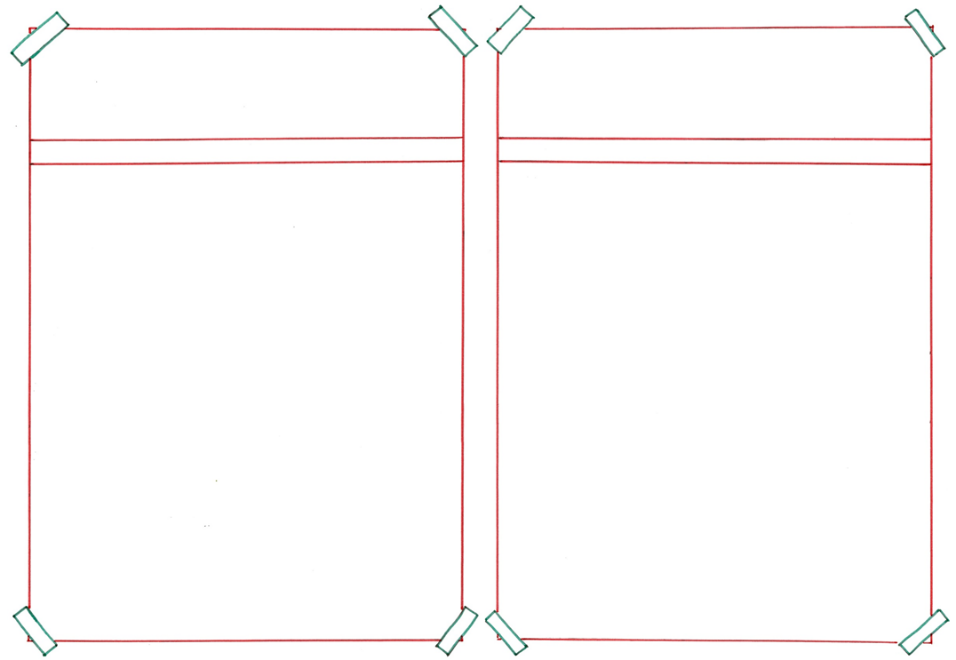 ogen
blijken
= wat duidelijk is
 
 
 
 
 
  

Uiteindelijk bleek dat de schutting snel weer gemaakt kon worden.
= eruit zien

  
 
 

 
   
De schutting oogde verschrikkelijk.
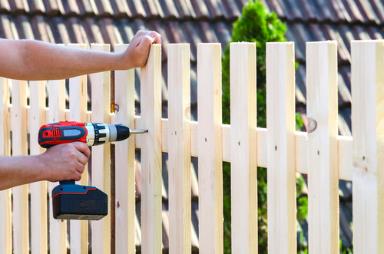 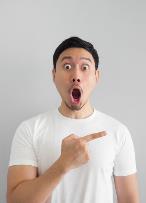 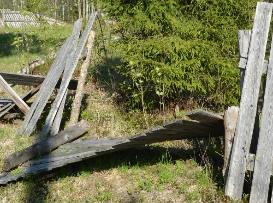 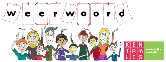 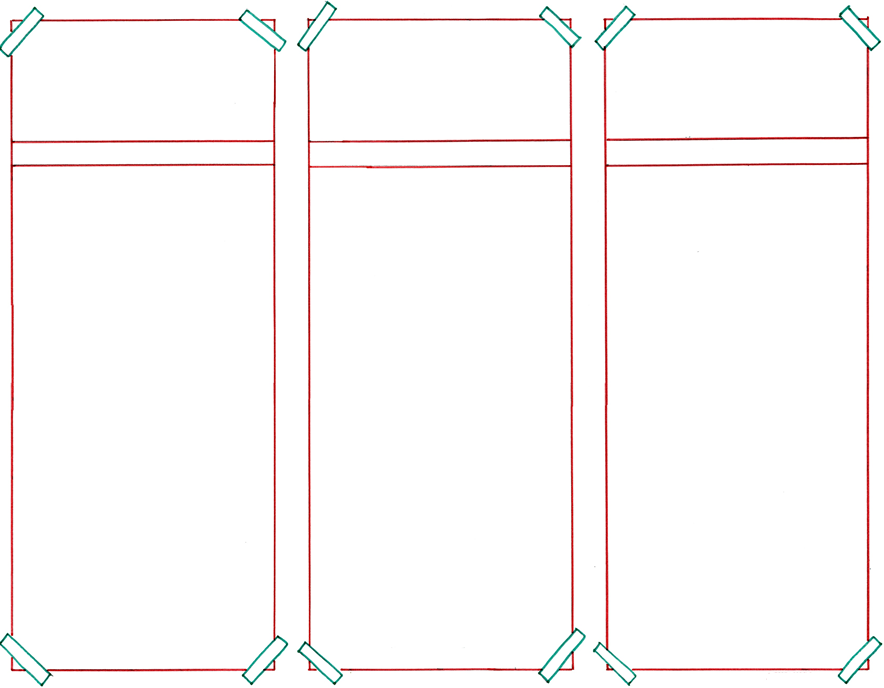 onherberg-zaam
afgelegen
stedelijk
= woest, verlaten
 
 
 
 
 
  
Dit huis ligt in onherbergzaam gebied.
= ver van huizen en mensen 
 
 
 
 
  
Dit huis ligt afgelegen.
= in de buurt van de stad

 
 
 
 




  Dit huis ligt in stedelijk gebied.
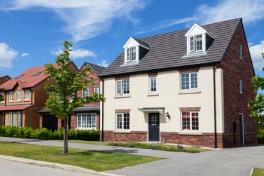 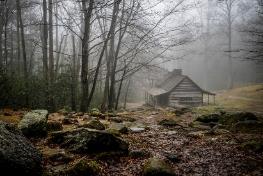 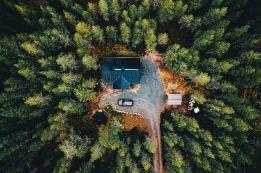 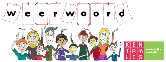 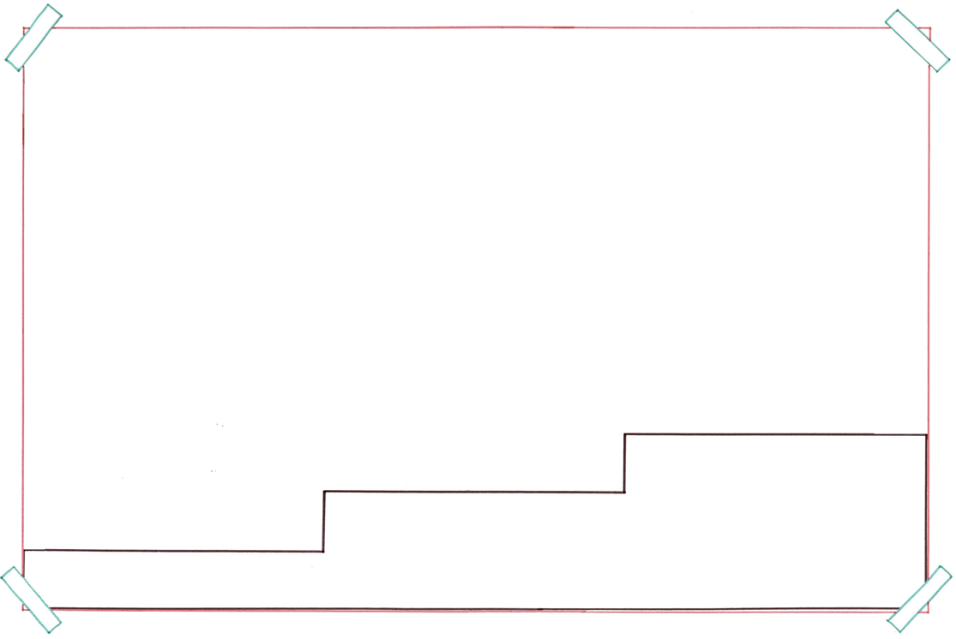 Ik had een idee om de schutting te redden. Ik probeerde een poging te doen, maar de uitkomst was helaas niet zo goed.
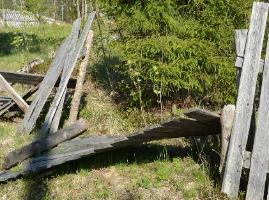 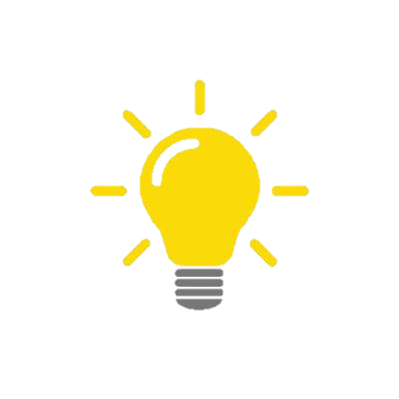 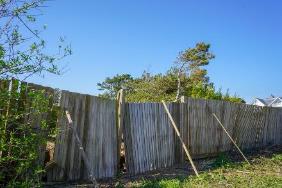 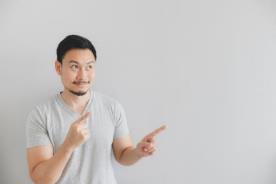 de uitkomst
de poging
= wat het oplevert
het idee
= de keer dat je iets probeert
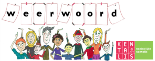 legendarisch= zo beroemd dat er nog steeds over gesproken wordt








Deze storm was legendarisch. Iedereen heeft het erover.
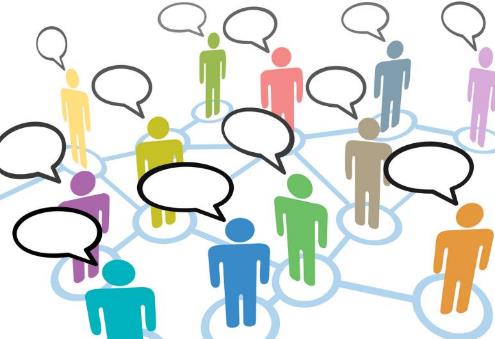 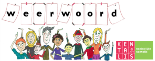